Module choices overviewBiosciences programmesPart C
School of Sport, Exercise and Health Sciences
Welcome
We hope you’re looking forward to continuing your studies with usnext year.  

This presentation aims to:
summarise the module options available to you on your programme
provide some general advice and guidance to help inform your choices and to advise you about the structure of your future studies.
General information
Choose your modules carefully and look into all the options available 
Details of how to access the module specifications to enable you to do this are provided later under ‘Next steps’

When doing so:
Remember some modules have pre-requisites - this means that what you studied at part B may affect what you can study in part C, so do check the modules and their pre-requisites. 
Consider the overall module credit balance between semesters. The split is most often 60:60 credits unless otherwise stated. You may be able to choose a 50:70 or 70:50 split, subject to approval by the Programme Leader for your programme. The difference cannot be greater than this.
Check the aims, content, types of teaching and learning methods and assessment methods for the modules.
Consider your strengths, skills/abilities, interests and future needs/career aspirations.
Making your module choice decisions
Which modules will likely be most interesting, enjoyable and useful to you.
Which modules look most suited to your needs and learning preferences.
Whether your choices will enable you to build on and progress your prior learning as you wish.
Whether your choices (within the context of other modules and your programme overall) will be manageable for you.
Part C overview
Compulsory modules
40 credits of compulsory modules
Split evenly across both semesters (20 credits each semester)

Optional modules
Choose 80 credits from the module options shown on the optional modules slides
Some modules span both semesters meaning you will study 10 credits each semester
Semester 1
Semester 2
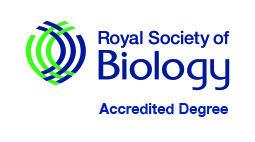 BSc Human Biology
Module choice information
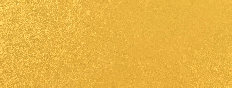 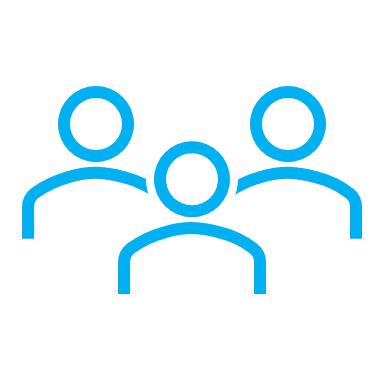 PSC200
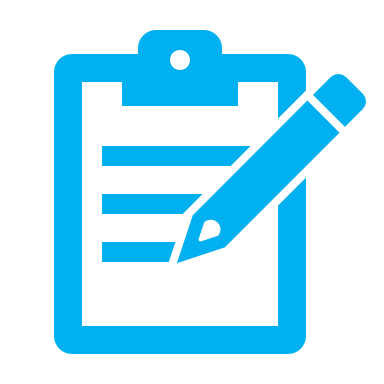 PSC219
PSC208
PSB611
PSB614
PSC624
PSA601
PSB713
PSC717
PSB613
PSA602
PSA606
PSC621
Human Biology
PSB022
PSC715
PSC622
PSB612
PSA603
PSA605
PSC716
PSA701
NTB101
PSB523
PSB403
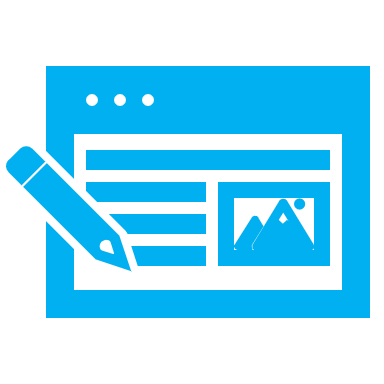 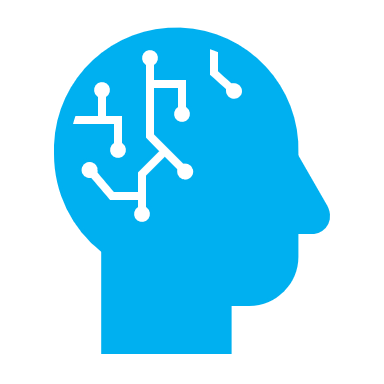 PSC204
PSC210
[Speaker Notes: Use the mdoule experience 
Encourage students to engage with it 
Shared in the school
Show that in the application
Talk to IT 
Should be readbale by anybody
Feed back from the pilot, feedback from the school
Embedding evaluation
Can submit draft]
BSc Human Biology optional modules
Students can only study a maximum of 2 modules from PSC716, 716 and 717.
Students can choose to a maximum of one of these modules.
We have waived the pre-requisite for HB students this year
Note about PSC200 (FYP)
PSC200 is 40 credits	
This is split is a 20:20 manner between S1 and S2

However, students can request that the module is split 10:30 (S1:S2)
This would allow some added flexibility around semester 1 modules

The module choices system doesn’t recognise this. So, students should email ug-biosci@lboro.ac.uk
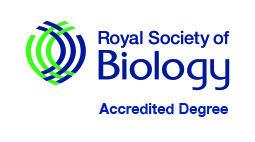 BSc Biological Sciences
Module choice information
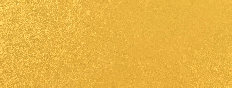 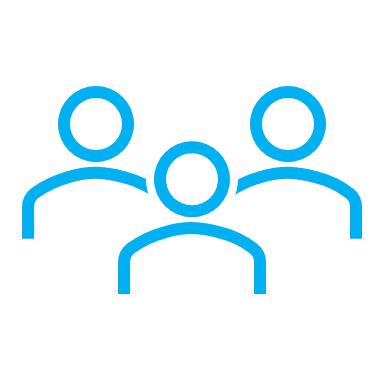 PSC200
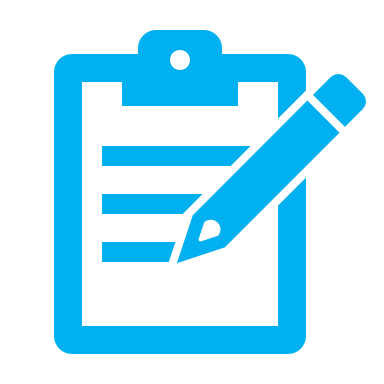 PSC219
PSB611
PSC623
PSC208
PSB616
PSB614
PSC624
PSC717
PSA601
PSB713
PSA602
PSA606
PSC715
PSC621
PSB613
Biological Sciences
PSB022
PSC622
PSB612
PSA603
PSA605
PSC716
PSA701
NTB101
PSB403
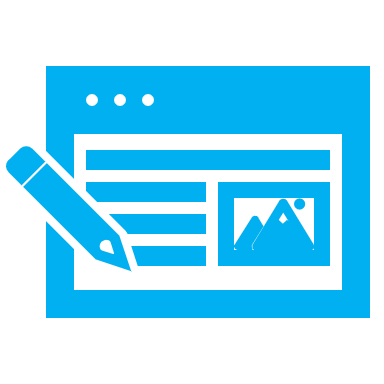 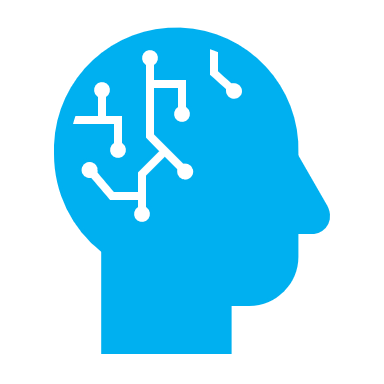 PSC210
BSc/ MSci Biological Sciences optional modules
[Speaker Notes: Students can only study a maximum of 2 modules from PSC716, 716 and 717.]
Next steps
Module choices can be made between Tuesday 6th May – Friday 16th May 2025
You will make the module choices using the online system, emailed to you via SSEHS-Timetable

Access the relevant Module Specifications from the Loughborough University home page by clicking this link  
Select: Students>module specifications>SSEHS>select the module of interest
Alternatively Select: Students>Programme Specification>2025-26 programme specs for taught programmes>type in your programme>click programme structure

The 2025-26 module specifications have recently been published but under exceptional circumstances they may be subject to minor changes.

You may also want to:
contact your personal academic tutor
speak to fellow students, where relevant
If you are going on placement……
If you have a confirmed placement, you do not need to make module choices this year

However, if for any reason you are uncertain about whether you will go on placement you can make insurance module choices

You should email ssehs-timetabling@mailbox.lboro.ac.uk so that they can activate the module choices system for you
Final Year Projects
Project choices will be appearing on Learn soon.

The deadline for making your project choices is 6th June

There is a Q & A with me on Monday 12th May 3-4pm SCH101